Основные формы 
рельефа Земли
Горы и горные страны
Практикум
Повторение
Горы и горные страны
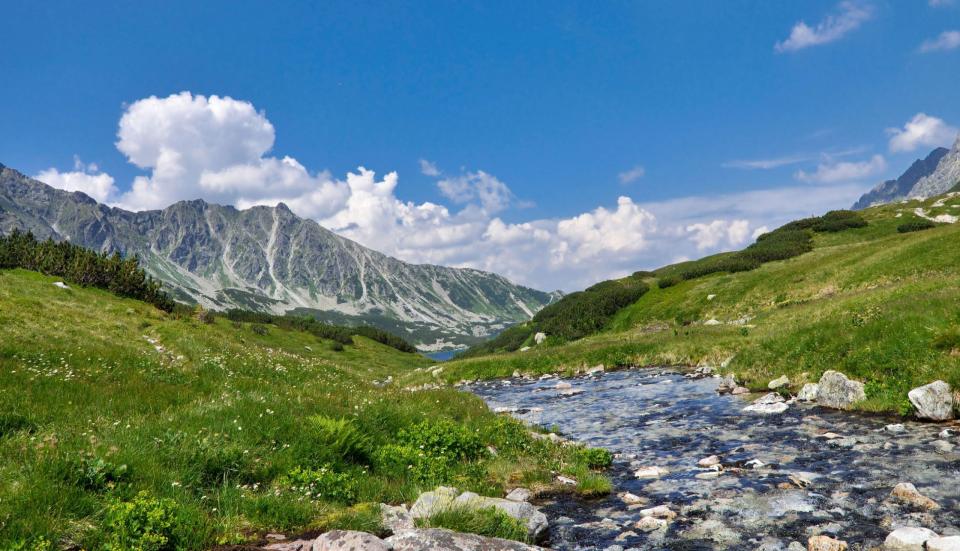 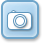 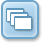 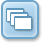 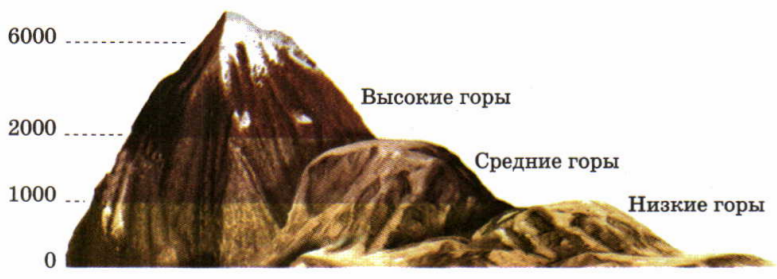 Низкие
Средние
Высокие
Вершина 
Склон
Подошва
Горный хребет
Вершины
Горная долина
Горой называют поднятие земной коры, которое значительно возвышается над местностью
Строение горы
ВЕРШИНА
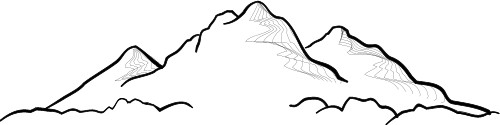 СКЛОН
ПОДОШВА
Равнины по происхождению
Горные страны-это обширные участки суши или дна океана с большими перепадами высот
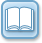 Горные страны
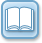 ПИК
Вершина горы
Горная долина
Горный хребет-это линейно вытянутая группа гор значительной высоты и протяженности
Рельеф
горы
равнины
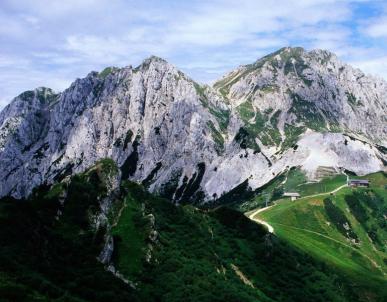 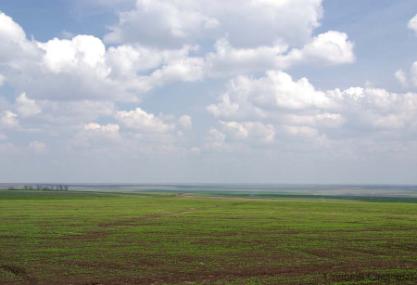 Крупнейшие горы
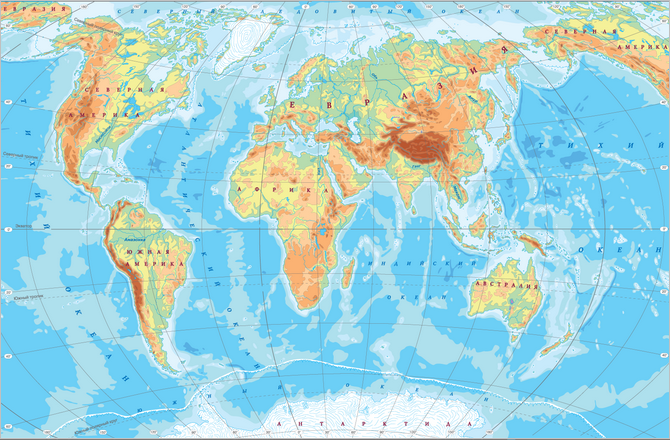 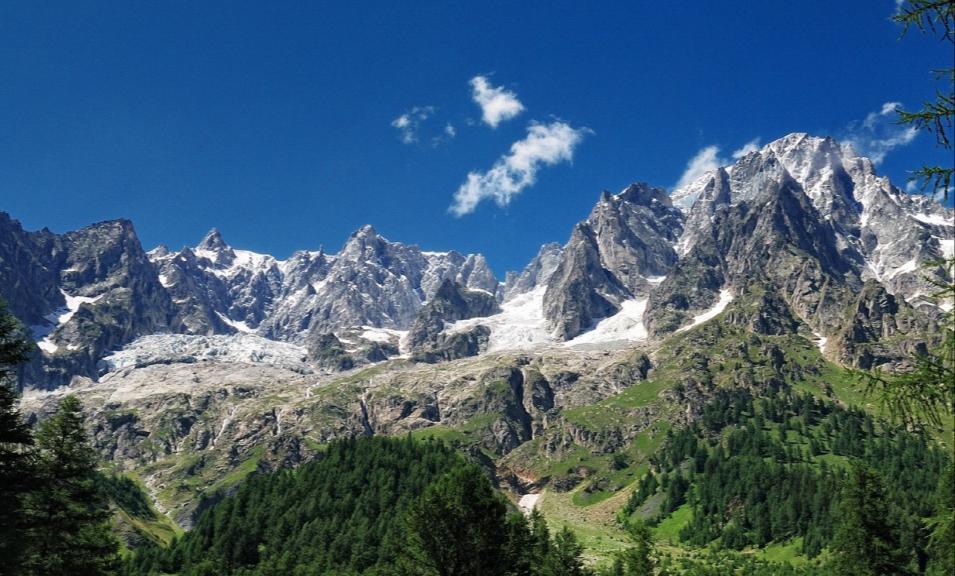 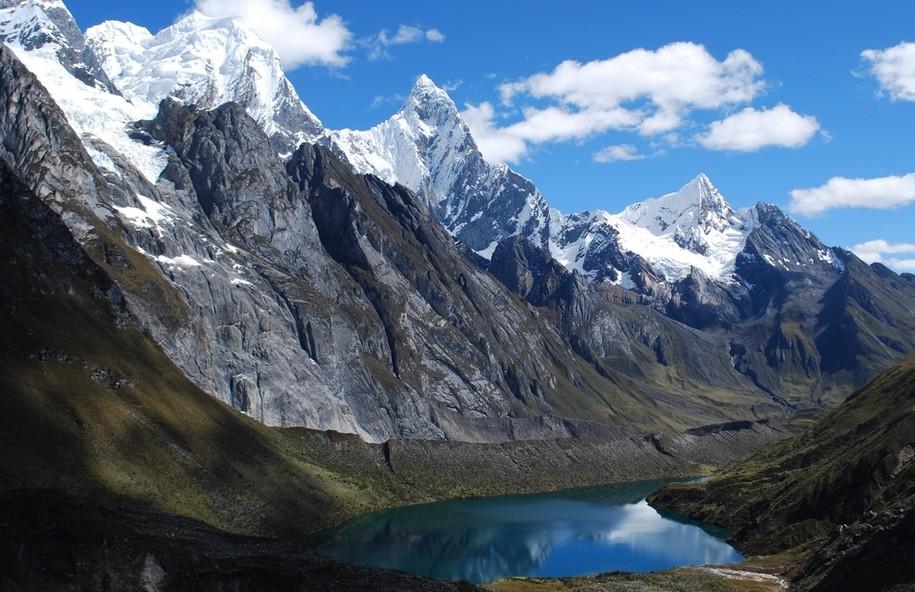 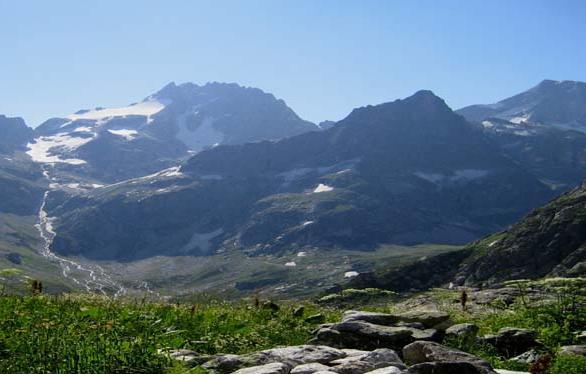 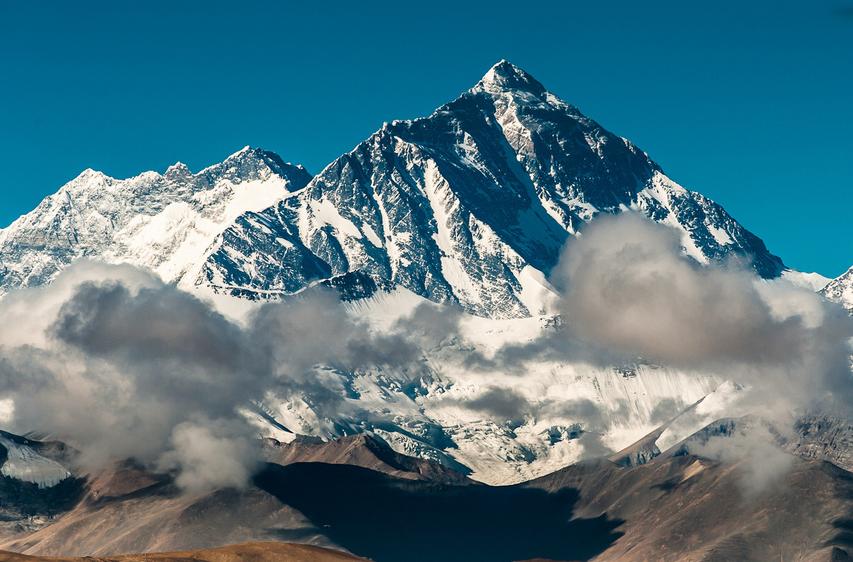 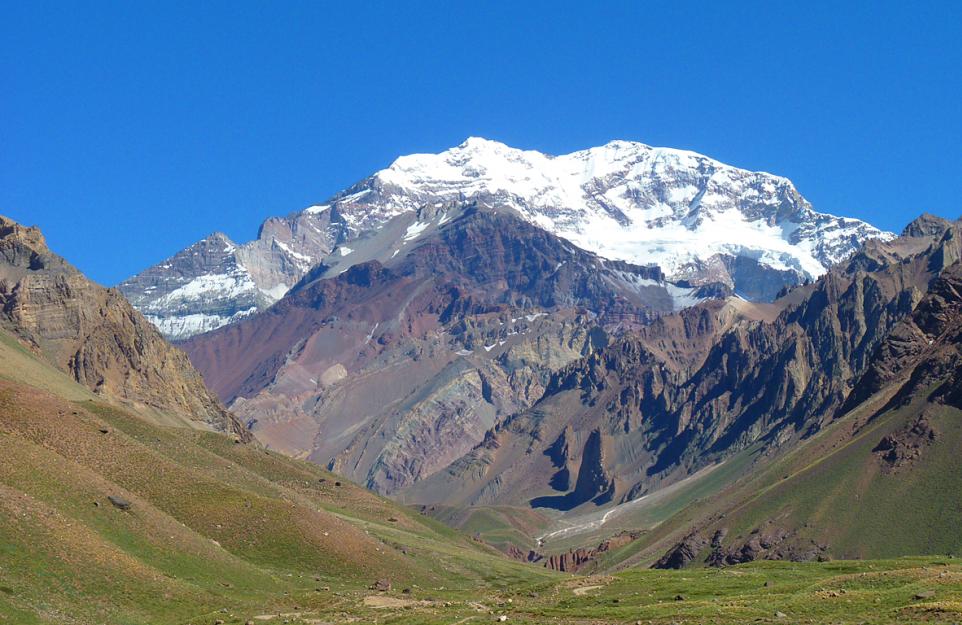 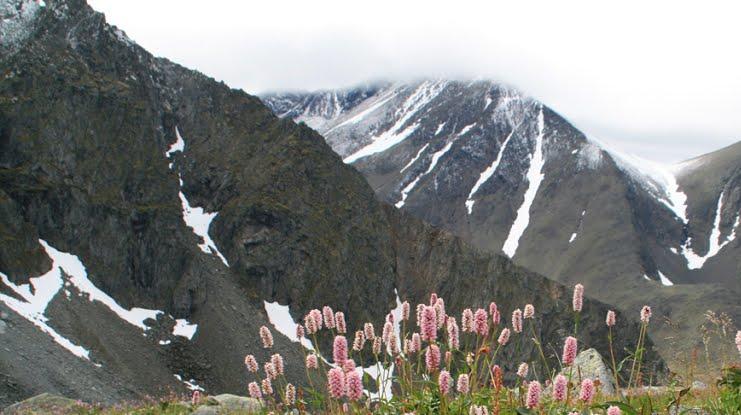 1
Кордильеры
Уральские горы
Альпы
5
3
Кавказские горы
6
4
Гималаи
2
Анды
Практикум
Задание 1. 
По физической карте мира в парах найти и показать горы:
Задание 2. 
Отметить на контурной карте перечисленные горы
Повторение
Неровности земной поверхности
1
Основные формы рельефа: горы и равнины
2
3
Поднятия земной  коры, которое возвышается над местностью.
Обширные участки суши или дна океана с большими перепадами высот
4
5
Низкие-до 1000 м, средние-1000-2000 м, высокие-выше 2000 м.